Smart design for distance learning environments
Linda A. Gedemer, LEED AP, CTS
Senior Consultant – Systems Group
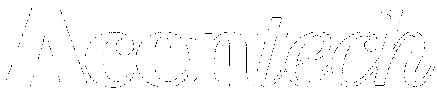 What we will cover:
Jargon
  Room Attributes
  Acoustics
  Lighting
  Millwork & Furniture
  Equipment Planning
Distance learning Jargon
Near End : The site where you are
 Far End : The site where the other  participants are.
 Point-to-Point : A normal two-party video or audio conference
 Multi-Point : A video or audio call with more than two parties connected
 Casting (i.e. multicasting, webcasting) : a one way call where the communication has low or no interactivity.
Room Attributes
What makes for good distance learning?
Eye  Contact
 Camera layout
 Seating layout

High Quality Audio
 Microphone placement
 Background noise
 Adjacencies & isolation
 Reverberation control

 High-Quality Video
 Lighting & interior finishes
Room Attributes
What makes a good distance learning space?
Appropriate Room Dimensions
 Seating & Sightlines
 Lighting
 Acoustics
 Technology
Small Conference Rooms
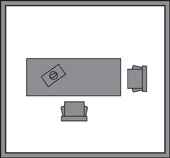 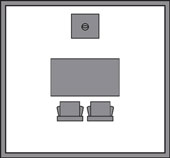 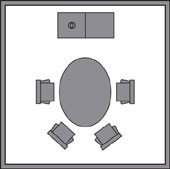 3-4 participants
1 participant
1-2 participants
Highly interactive:
1 microphone
Typically not many video, 
	audio, or acoustical issues
Medium Conference Rooms
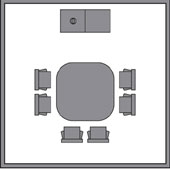 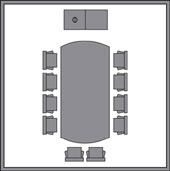 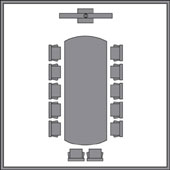 4-6 participants
6-10 participants
8-12  participants
Fairly interactive:
1 to 3 microphones
Some video and audio issues
Acoustical issues begin to appear
Large Conference Rooms
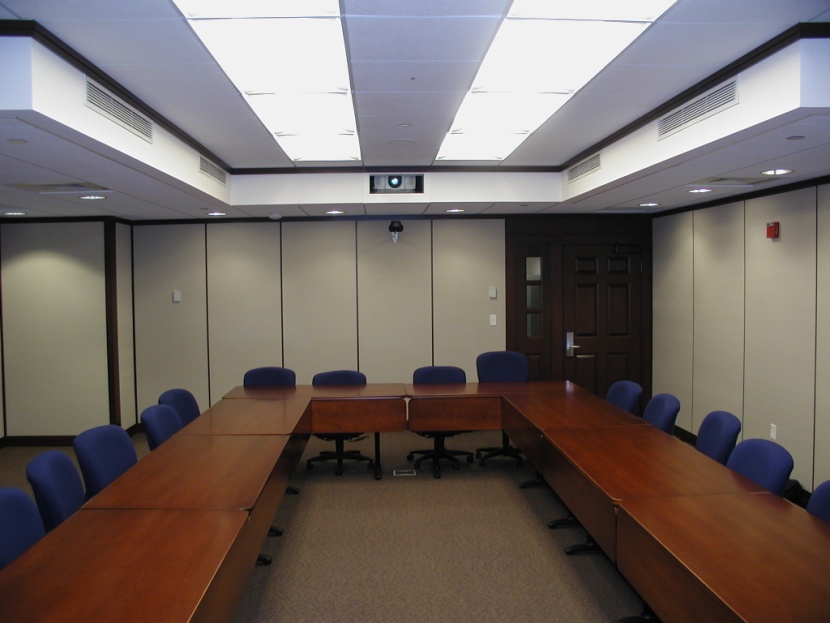 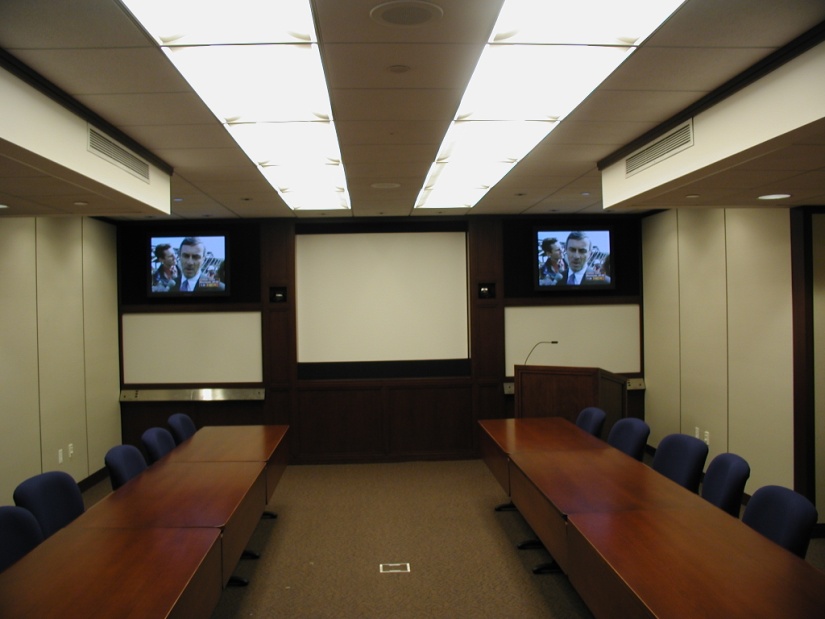 10-30 participants
Limited interactivity:
3 to 12 microphones
Many video and audio issues
Acoustical issues are paramount
Large Group Rooms
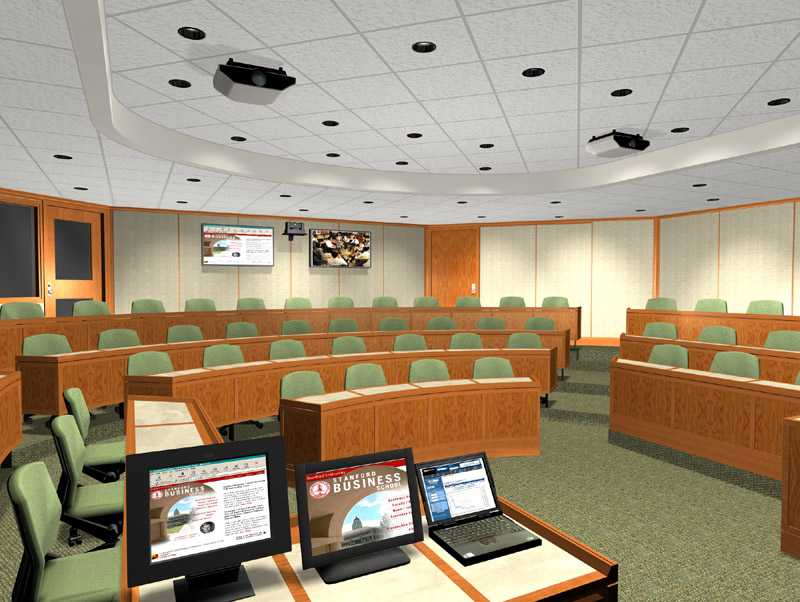 30-60 participants
Interactivity limited by room design,
technology and technical support:
Many video and audio issues
 Acoustical issues are 
    paramount
 Lighting for video is key
Multiple cameras
Control booth required
Technician support required
12-30 microphones
Very Large Group Rooms
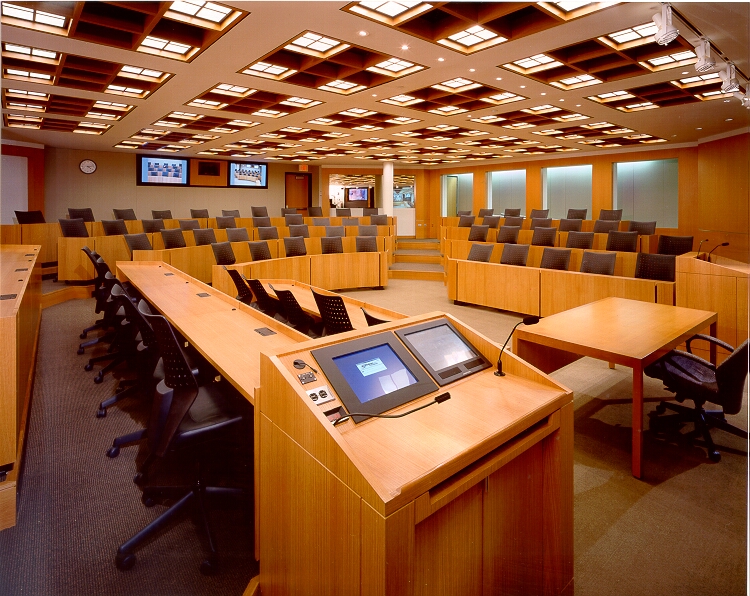 60-90 participants
Interactivity limited by room design, equipment and technical support:
Many video and audio issues
 Acoustical issues are 
    paramount
 Lighting for video is key
 Infrastructure is intensive
Multiple cameras
 Control booth required
 Technician support required
 30-48 microphones
Videoconferencing versus Distance Learning
Distance learning can take many forms:
 Correspondence courses by mail
 Web-based courses
 Live web streaming
 Live interactive video conferencing

“Distance Learning” classroom refers to a facility where the instructor faces the audience.
Dimensions & Seating
Is 100% interactivity expected?
 Does everyone need to be seen clearly?
 Does everyone need to be heard clearly?
 Will some participants be passive?
 Will some participants be moderators?
Sight-line Considerations
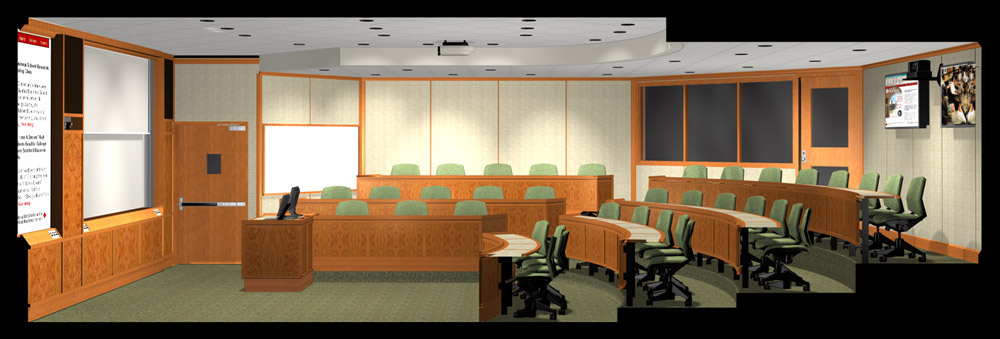 Both the people and the cameras need to clearly see.
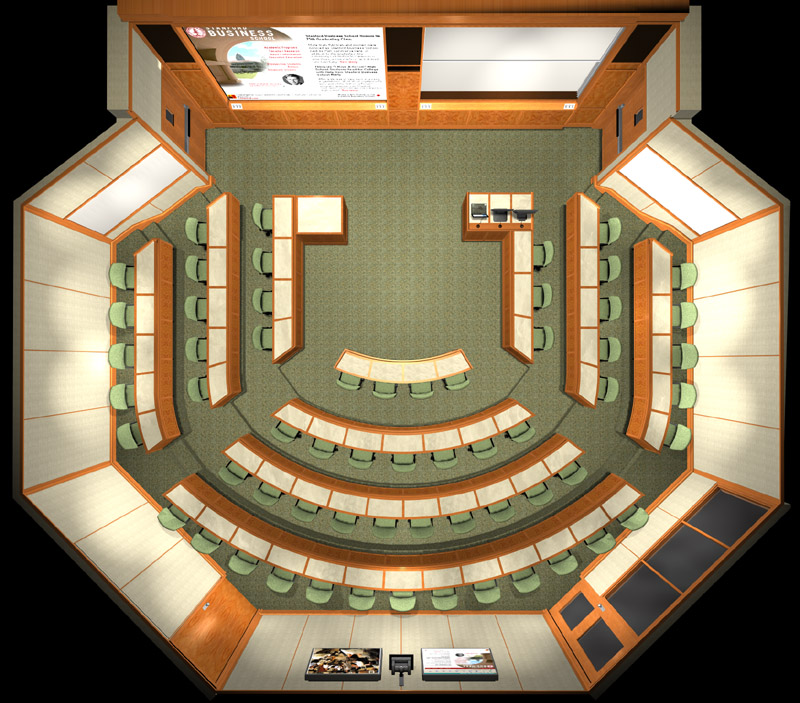 INSTRUCTOR
STUDENT
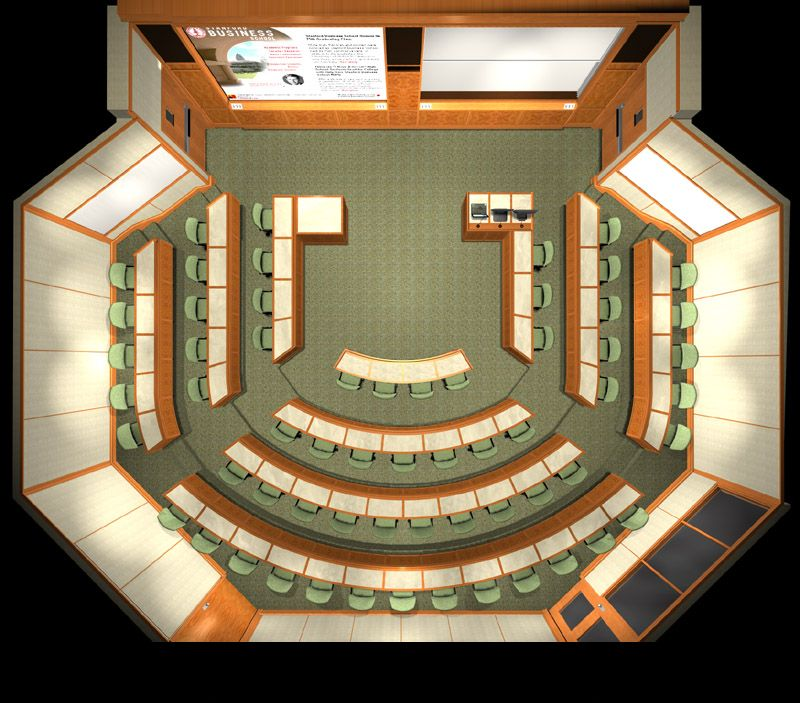 INSTRUCTOR
TECHNICIAN
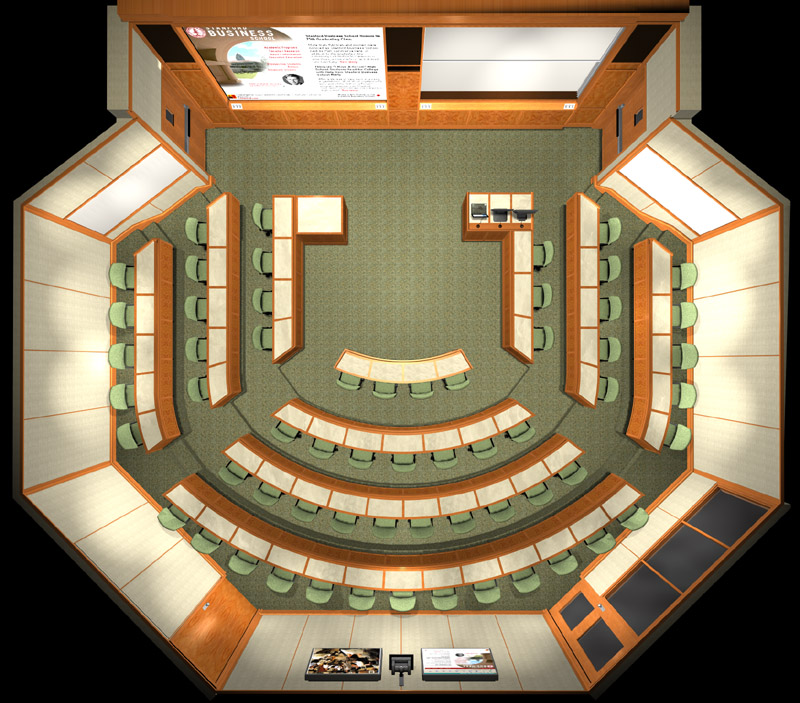 STUDENT
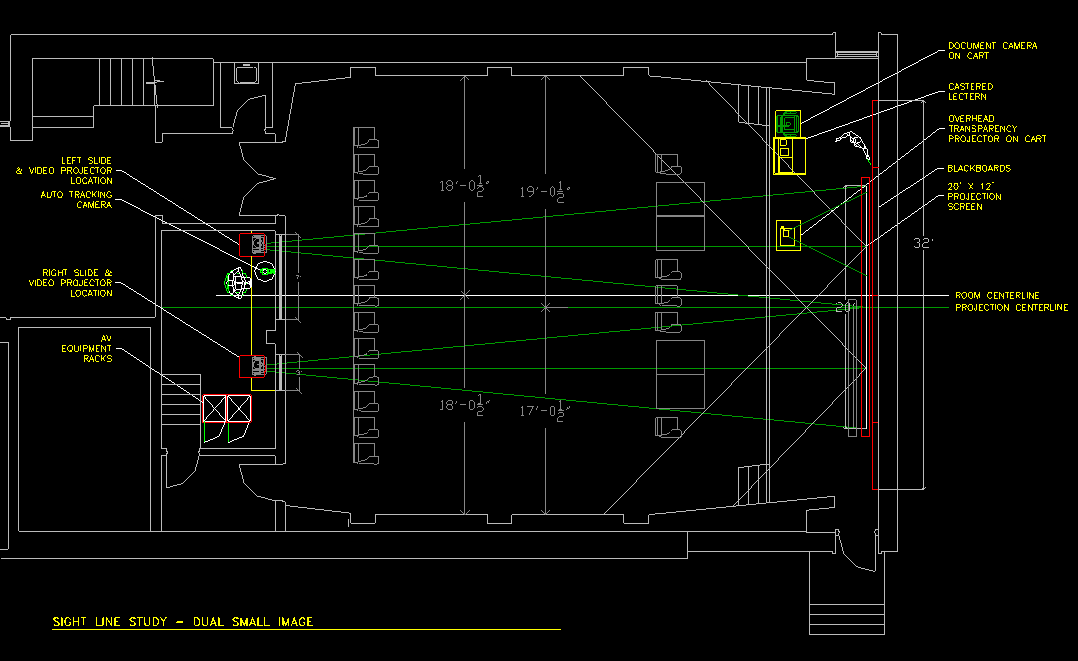 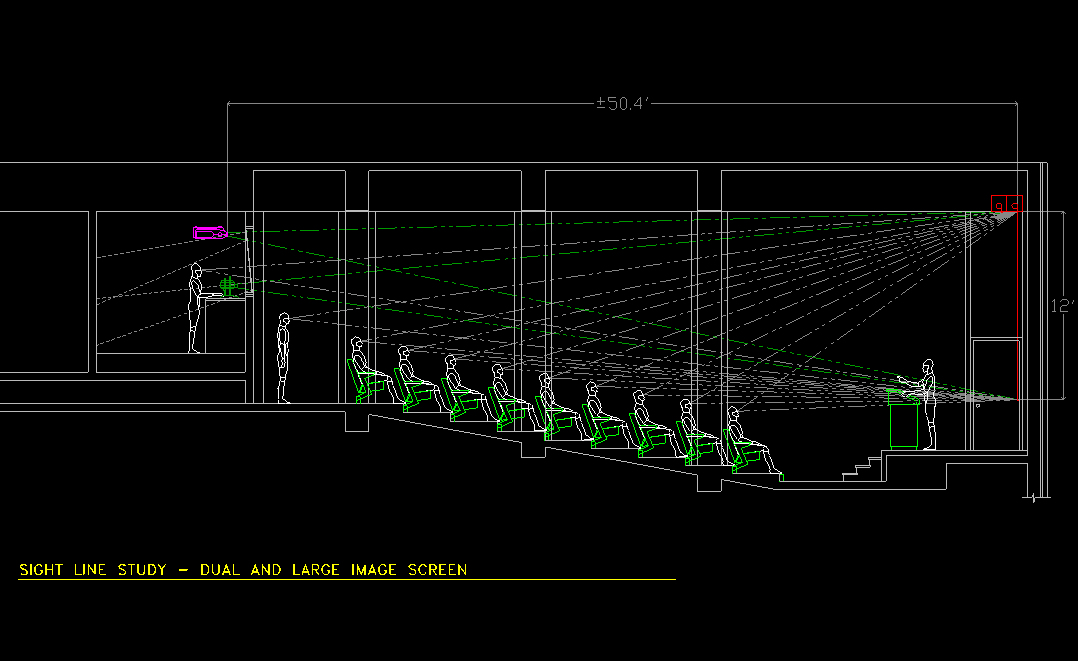 Acoustical Design for Presentation Spaces:
Easy as A - B - C:
“A” = Absorption: 
 Reverberation Control
 “B” = Background: 
 Building Systems Noise Control
 “C” = Construction: 
 Sound Isolation
Acoustical Ceiling
Soffits, Borders
Wall Surfaces
Flooring
“A” = Absorption:Reverberation Control Recommendations
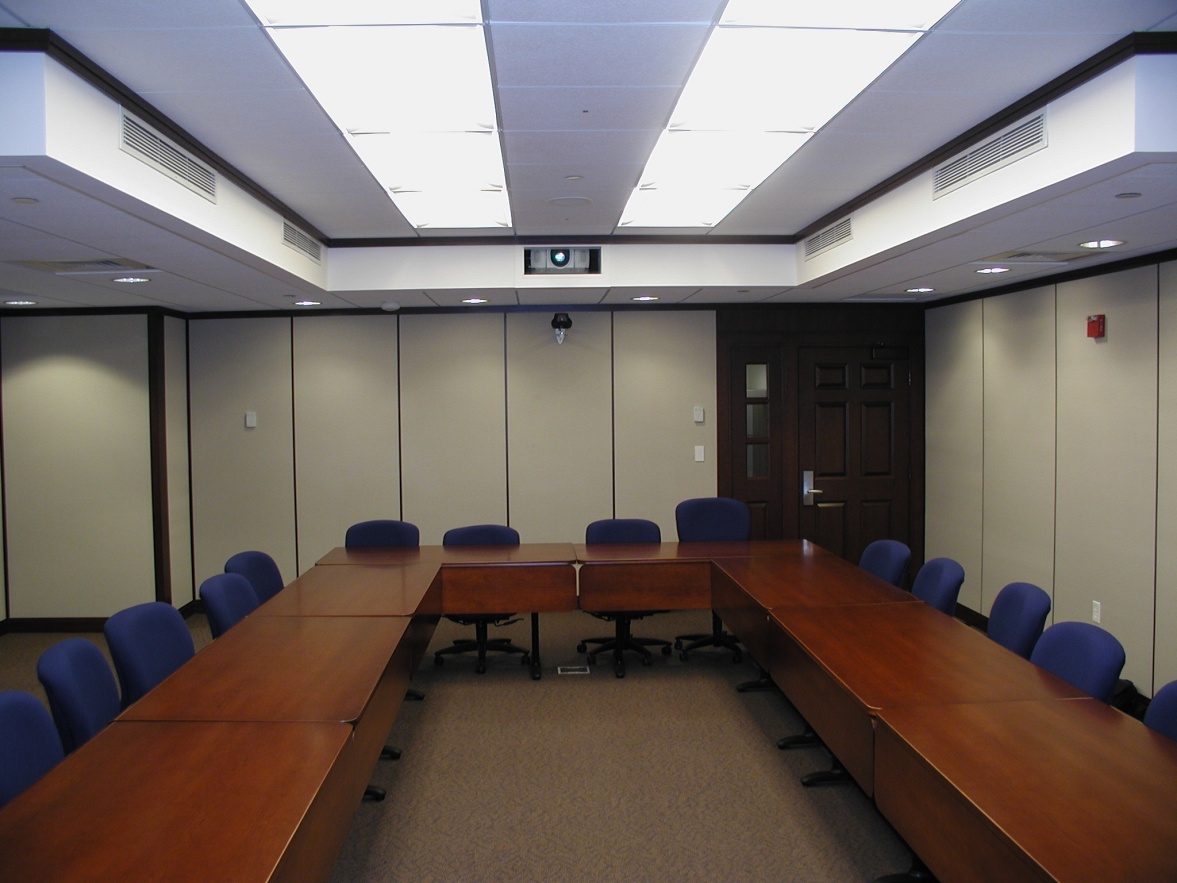 Lights, Motors
GRDs
Fans, VAVs
Noise Intrusion
“B” = Background Sound:Building Systems Noise Control Basics
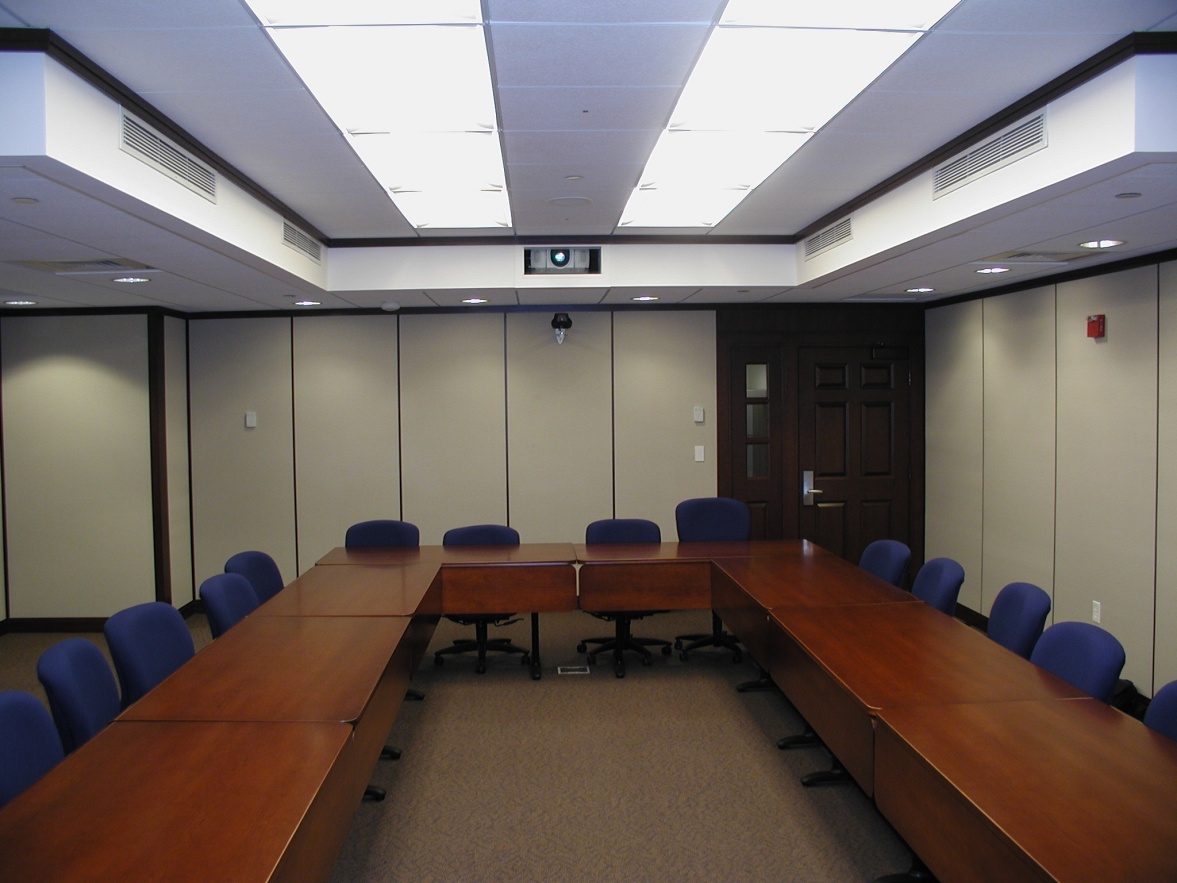 Ceiling Styles
Ductwork /
   Soffits
Partition Types
Door Gaskets
Floor Types
“C” = Constructions:Sound Isolation Suggestions
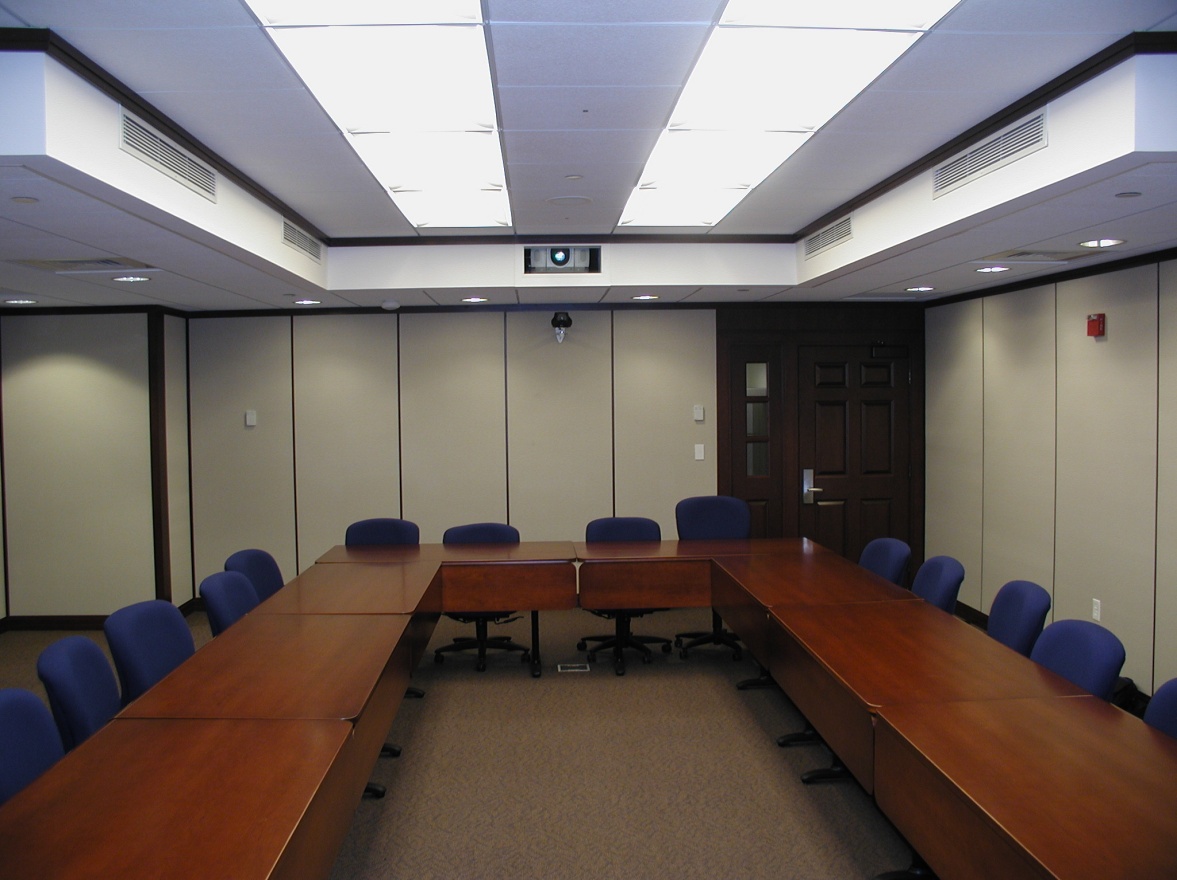 Sound Absorptive Materials: Porous fill or surface that absorbs sound
Glass Fiber (1” thick)	
 Cellulose (1” thick, spray-on)	
 Mineral Wool (1” thick)		
 Open-cell Foam (1/2” thick)		
 Fabric drapes (light to heavy)
 Carpet
Sound Transparent Facings:Common absorptive fill liners or covers
Open Weave Cloth
 Perforated Vinyl
 Perforated Metal
 “Wood” (slats, multi-layer arrays, perforated panels)
Lighting Considerations
The million dollar question:
     	Multi-media room or dedicated 
	distance learning room?

 Two audiences: 
	The folks in the room and the folks 
	on the “box”.

 Seating: 
	Flexible or fixed seating?
Lighting Considerations
Glare: both light in eyes and veiling 
    reflections off the projection machine

 Room finishes / reflectance: 
	walls 40-60% reflectance 
	ceiling 70-80% reflectance

 Contrast ratio, environment to people:
	front wall = 4-5:1, 
	side/back walls = 3-4:1
Lighting Considerations
How bright? Staying in focus (depth of field)

 The more light the more depth of field

 Start with well designed lighting layout

 Teleconference: 45-75 vertical footcandles

 Distance learning: 40-55 vertical footcandles
Lighting Considerations
Key lighting: main front lights,  focused at a 40 degree angle below horizontal, should not be dimmed. 

 Fill lighting: front lights focused at a 15 degree angle below horizontal, removes shadows around the eyes and neck, should not be dimmed. 

 Back (hair) lighting: rear lights focused at a 45 degree angle below horizontal, helps to give some depth of field to the video image, may be on a dimming circuit. 

 Wall lighting: room lights that illuminate the walls to separate the persons being shot from the background, should be dimmed to below the reflected light level of the face which reflects about 45% of light falling on it. 

 Modeling (top) lighting: a point source light used to create a three dimensional effect achieved through the perception of form and depth, can be dimmed.
Perceiving 3D Form in a 2D Medium
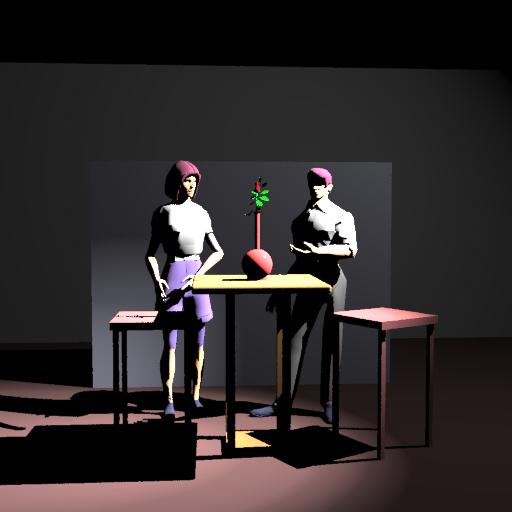 Key
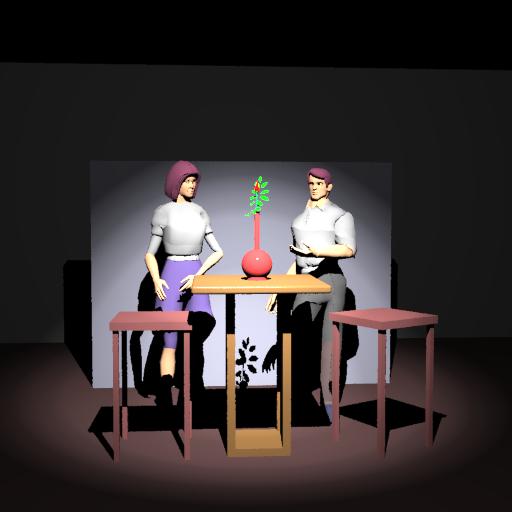 Fill
Modeling (top)
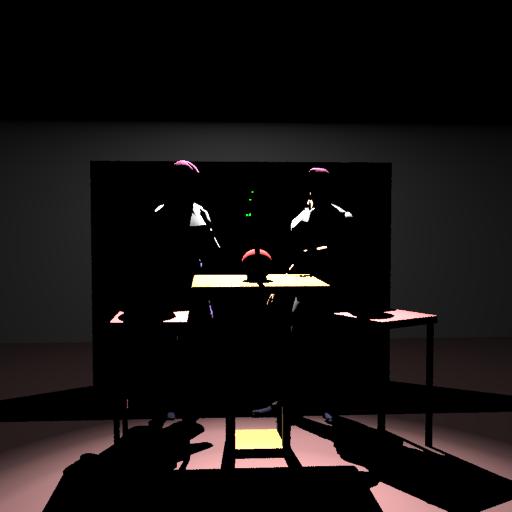 Back (hair)
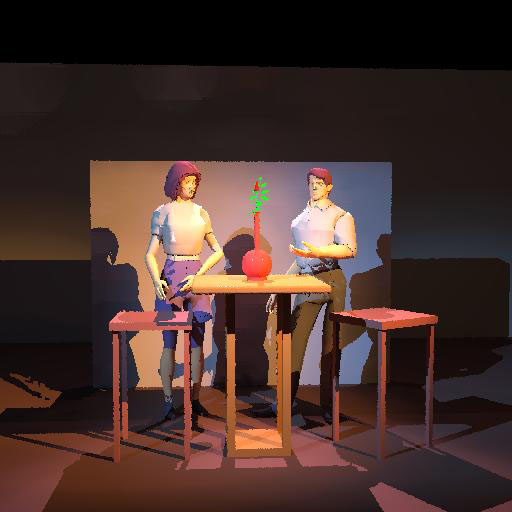 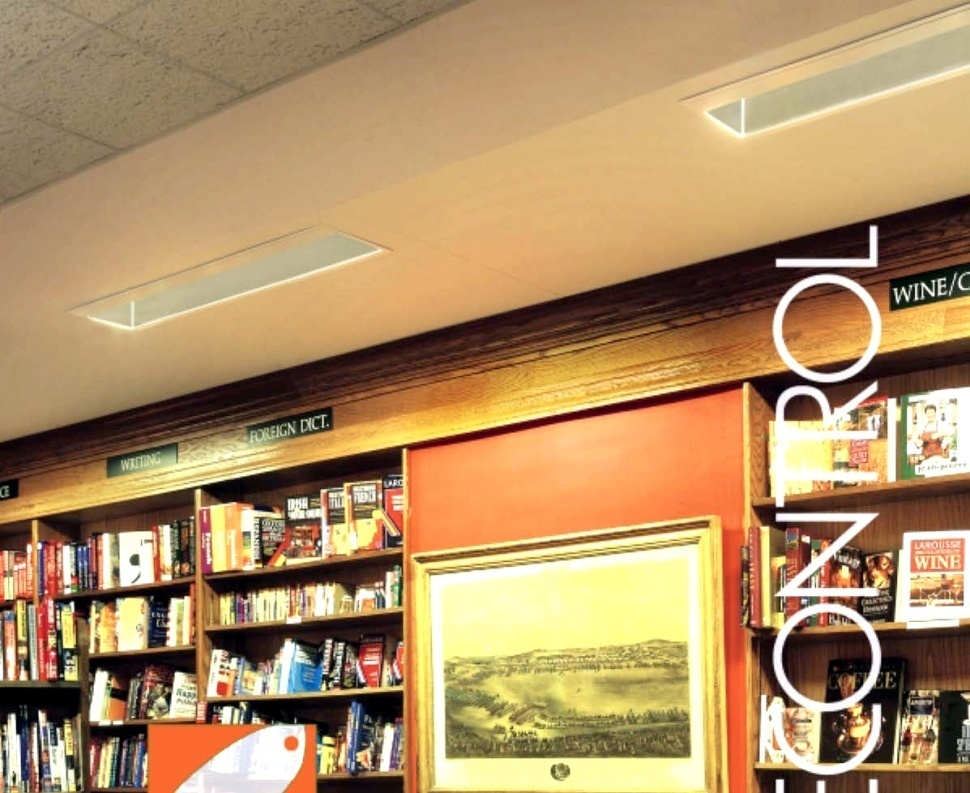 Wall Washing
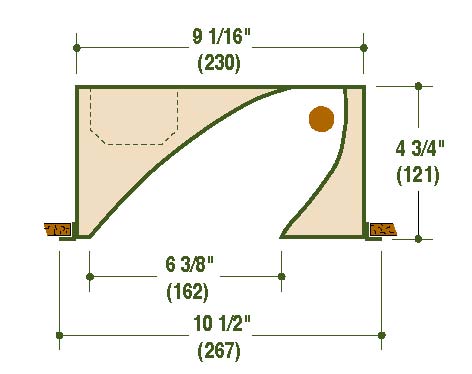 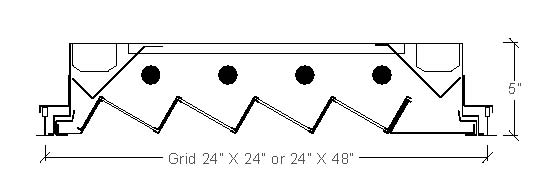 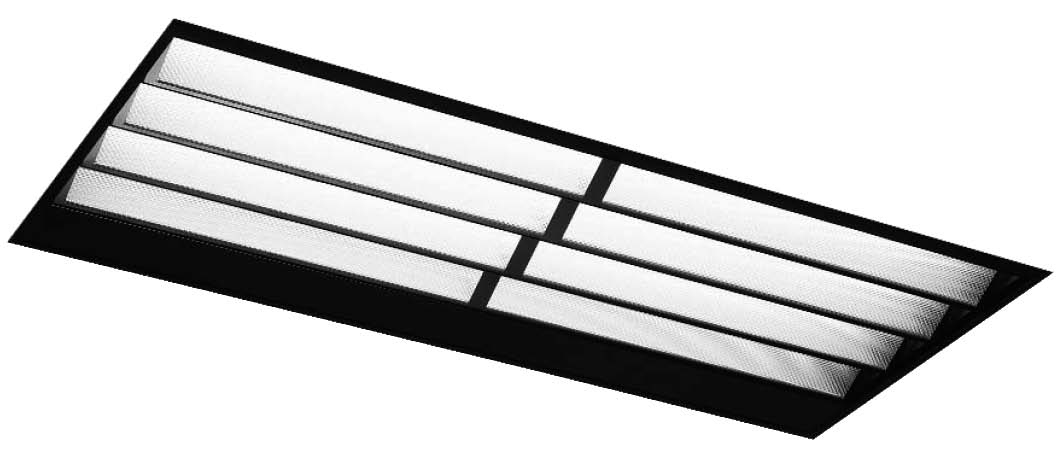 Fill
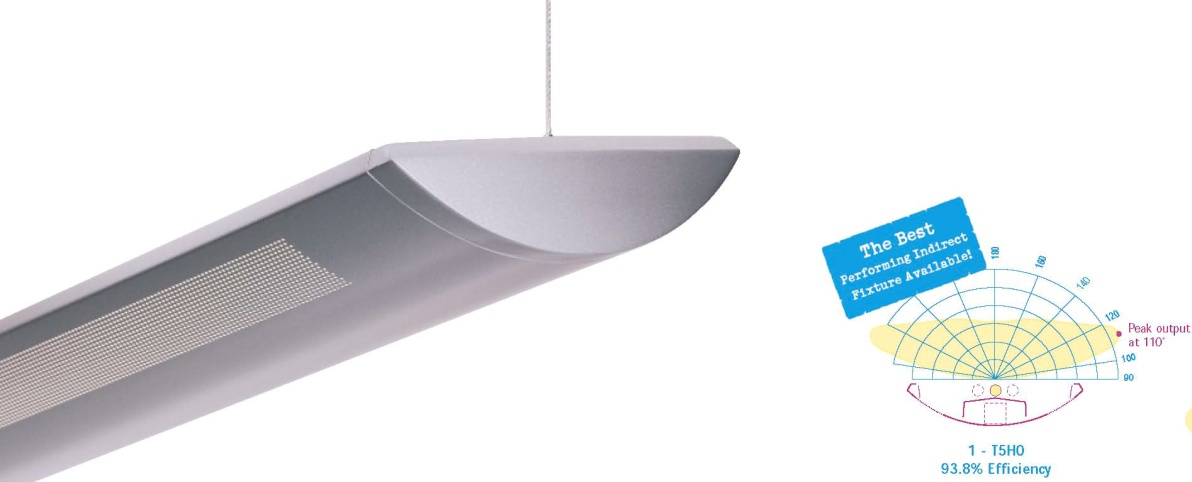 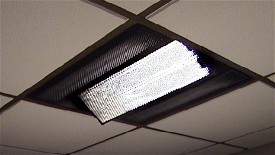 Key
Lighting Layout
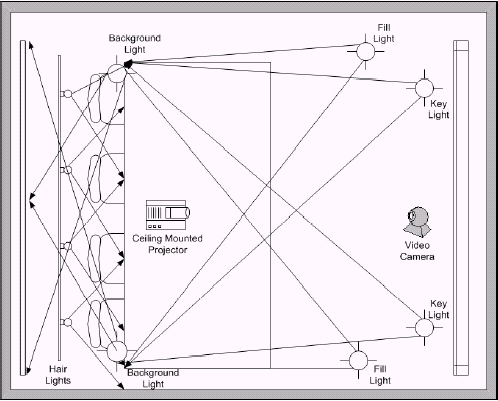 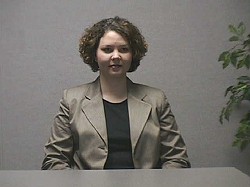 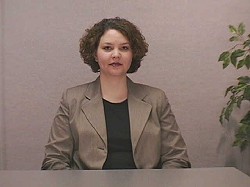 Standard Room Lighting
Videoconference Lighting
Furniture and Millwork Considerations
AV-equipped lecterns, desks, tables, & credenzas FF&E or special equipment?

Desk millwork may include custom modifications and cable management for microphones, laptop network connections and AC power.

Front wall millwork coordination - boards, screens, loudspeakers, infrared emitters, cameras

Projection booth counters, windows, and ergonomics
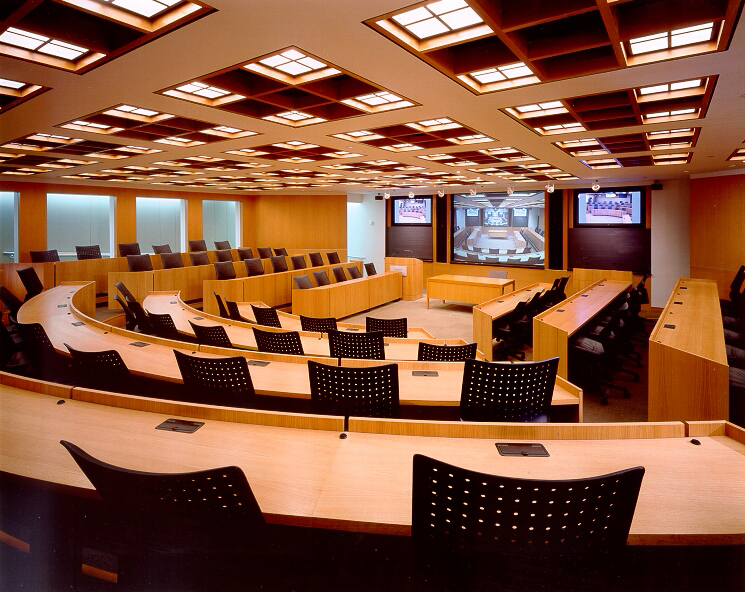 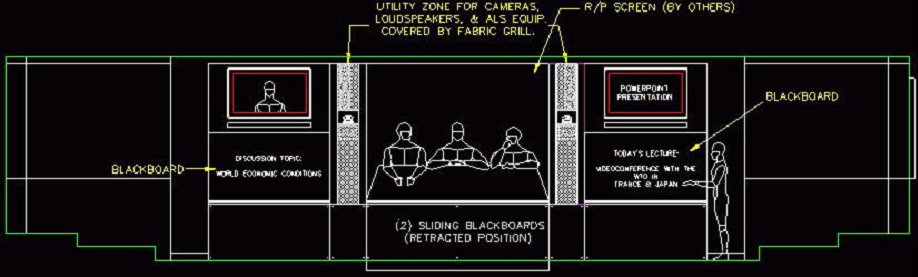 Equipment Planning
Microphones
Lecturer
Students / Participants
Speakers
Ceiling
Media / Stereo 
Cameras
Control Panels
Projectors, screen, displays
Utility Niches for Loudspeakers & Assistive Listening Devices
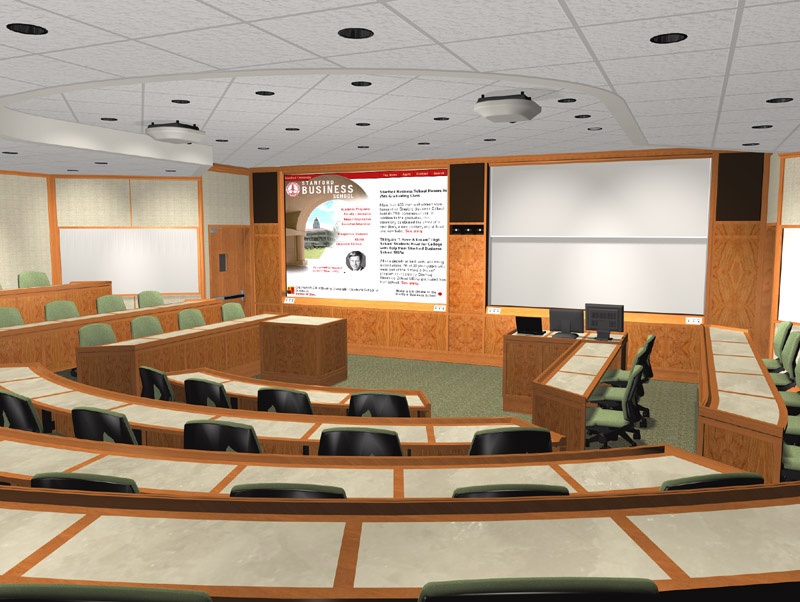 Dual Projectors
Dual Display Wall
Cameras
Lights, Ceiling Loudspeakers, & Microphones
Portable Lectern
Fixed Lectern w/ AV Control and Source Devices
Equipment Planning
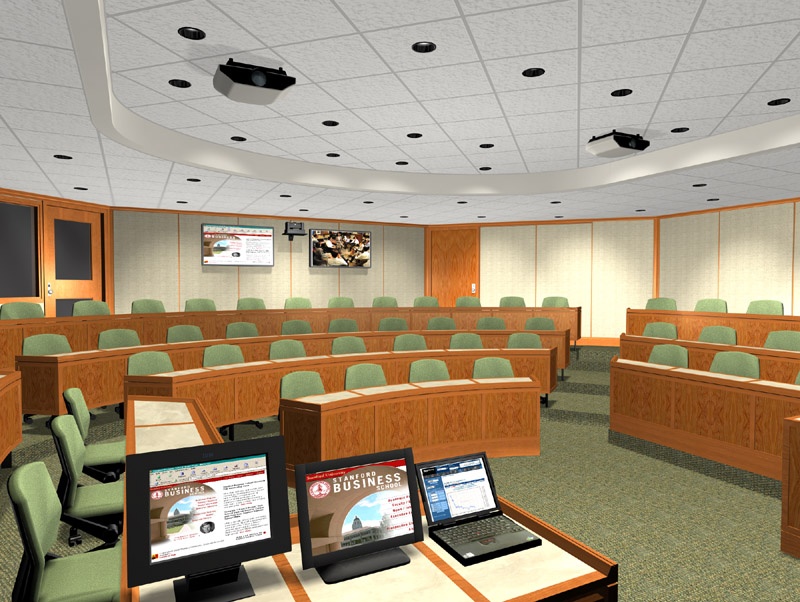 Instructor’s Confidence Monitors
Instructor’s Camera
Power & Dimming Panels, HVAC Closet
Technician’s Booth
Computer Monitor, Laptop, AV Control Panel
Fixed Lectern w/ Add’l AV Equipment Below
Equipment Planning
Microphone and Speaker Placement
Distance Learning Microphone Placement Choices:
Ceiling - Poor
Flush in desk/table surface - Good
Wireless lapel - Good
Gooseneck - Excellent
Head-worn - Excellent, but usually impractical
[Speaker Notes: SPL - 0dB SPL = threshold of hearing 140dB SPL = irreparable hearing damage.
inverse square law - doubling the distance quarters the sound energy]
Microphone and Speaker Placement
To minimize echo, microphones must be located closer to the talker’s mouth than the loudspeaker(s).
Signal-to-noise, echo cancellation, and feedback suppression are the critical factors
[Speaker Notes: SPL - 0dB SPL = threshold of hearing 140dB SPL = irreparable hearing damage.
inverse square law - doubling the distance quarters the sound energy]
59 Seats
37 Wired
Microphones
4 Ceiling
4 Wireless
4 Wired Panel
Microphones
Add’l Microphone Jacks
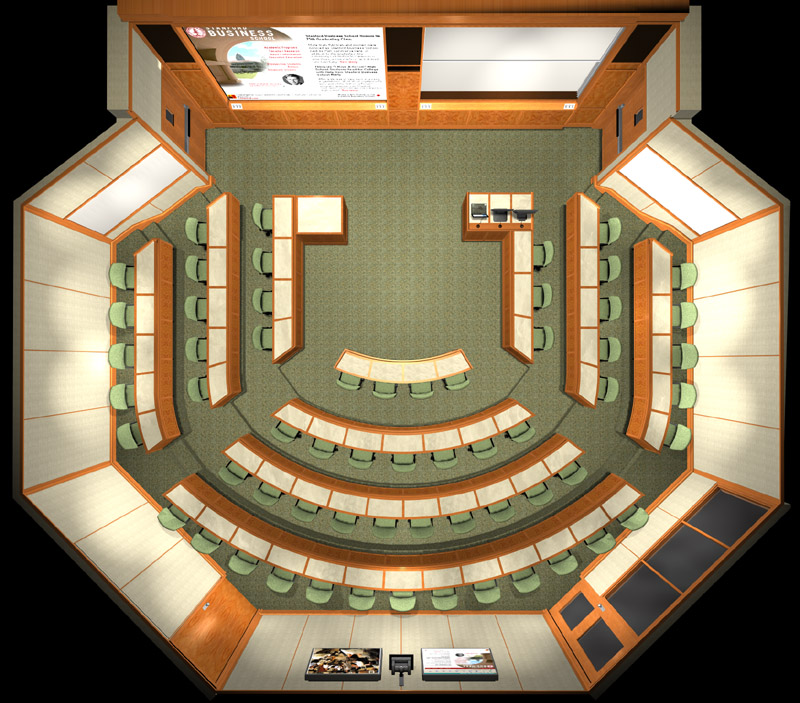 Total of 53 Permanently installed Microphones
Loud 
speaker
Mixing & Signal Processing
Compression (CODEC)
ISDN or IP
Decompression (CODEC)
Processing & Amplification
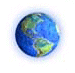 Echo Cancellation & Feedback Suppression
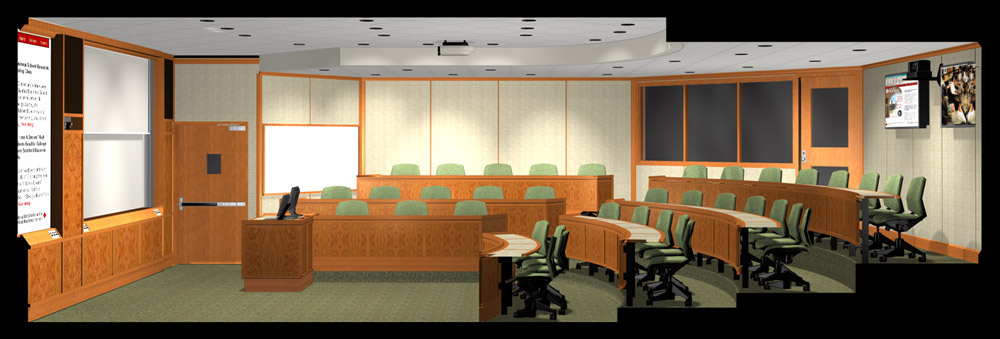 Overcoming the “vicious circle”
Rooms You’ll Need Room For
Rear Projection Room
 Equipment Rack Room
 Technician Control Booth

Each will have its own unique requirements for:
Lighting
Temperature and Humidity Control
Dust / dirt control
Security
Design Coordination
Microphone and camera placements are key - flexible seating is problematic

Cable pathways, conduit, receptacle backboxes, floor boxes and access panels require significant coordination

Selection of materials and finishes for wall panels, ceilings, and furniture must be video-friendly to avoid moiré effect and reflective glare.
General Physical Considerations
Visual
Can seating tiers be used?
Can an AV soffit be incorporated?
Will slab penetrations for floor boxes be possible?
Aural
Can the ceiling accommodate large ducts, special lighting, loudspeakers, microphones, and sprinklers?
Can multiple microphones be employed
Architectural
Will the desks be fixed or movable?
Will interior finishes be appropriate for video?
Codes
What about ADA access and hard-of-hearing support?
Existing Physical Constraints
Ceiling too low for planned group size
 Displays too small or too low - poor legibility
 Near site audience not visible to far site 
Existing HVAC noise too loud
 Microphones not audible
 Poor speech intelligibility
Existing lighting not appropriate
 Near site audience has “raccoon eyes”
 Body language difficult to interpret
Design Coordination
Not all rooms are ideal for distance learning!

Low background noise (NC25) often requires low velocity, high capacity HVAC design

Isolation from external noise may require specialized wall constructions, window and door gasketing

Exterior windows are problematic for light control

Specialized VTC lighting may require specialized ceiling design

Tiered seating may be required in larger venues for proper viewing
Ideal Room Attributes
Quiet, well-isolated space
Few or no windows
Controllable lighting, preferably designed for videoconferencing
High volume, low velocity HVAC
Gasketed doors or vestibules
Technician’s booth with separate entrance 
    (if large group venue)
Individual temperature controls for booth room, 
    rear projection room (if any)
Penetrable floor
Fixed desks or tables
How Can an Consultant Help?
Start Early in Planning and Design!

Present case-studies, review prior projects of similar nature.
Adjacencies, location and types of doors, vestibules, windows, AV closets, etc.
Seating configurations, slopes, ramps, stage dimensions, etc.
Sight line studies and preliminary equipment location plans.  Indications of potential conflicts, ADA issues, user and maintenance ergonomics.
 Room Shaping / Acoustic considerations
Summary
Room attributes are critical:
 Unobstructed sightlines
 Unobstructed camera angles
 Lighting specifically for distance learning
 Appropriate finishes
 User ergonomics
Acoustics are critical:
 Background Noise - NC25
 Isolation from adjacent noise sources
 Reverberation - <1s  (wall & ceiling treatments)
THANK YOU!!
www.acentech.com
lgedemer@acentech.com